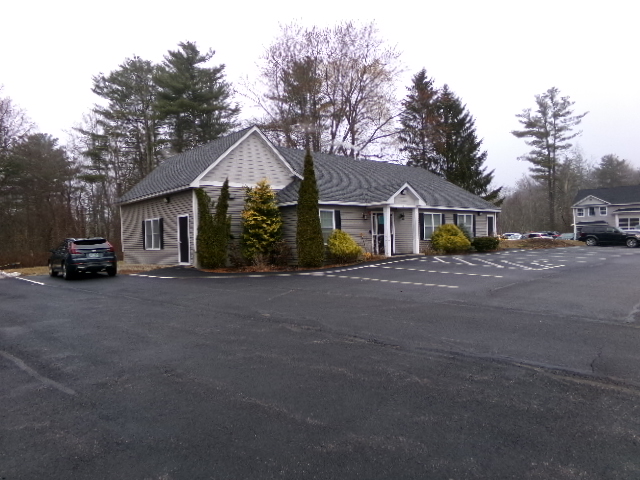 11 Main St
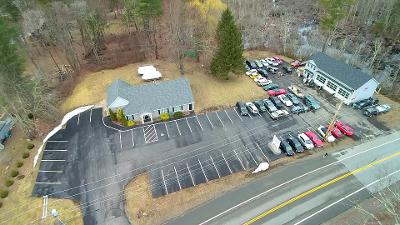 Kitchen
Booking
Patrol
Lobby
Administration
Dispatch
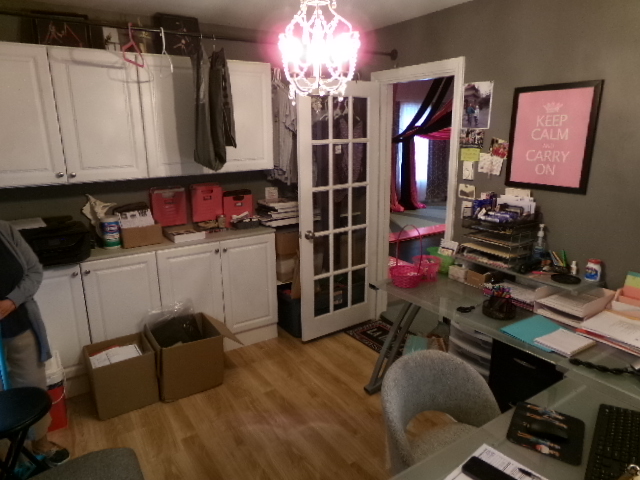 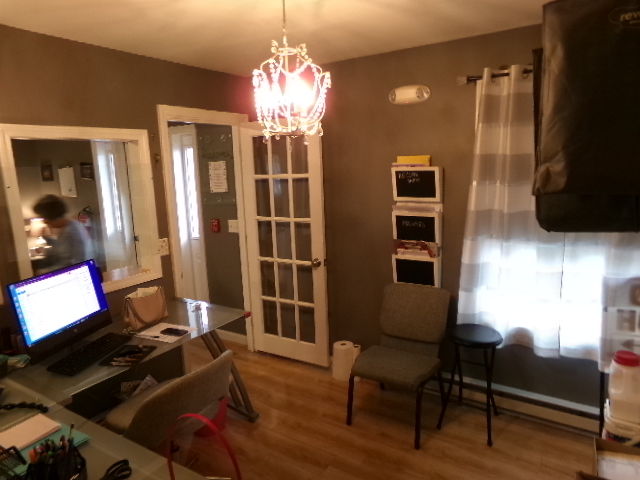 10’ x 11”
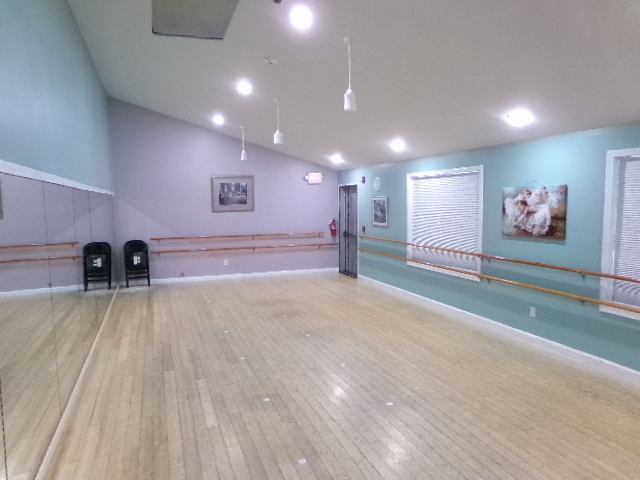 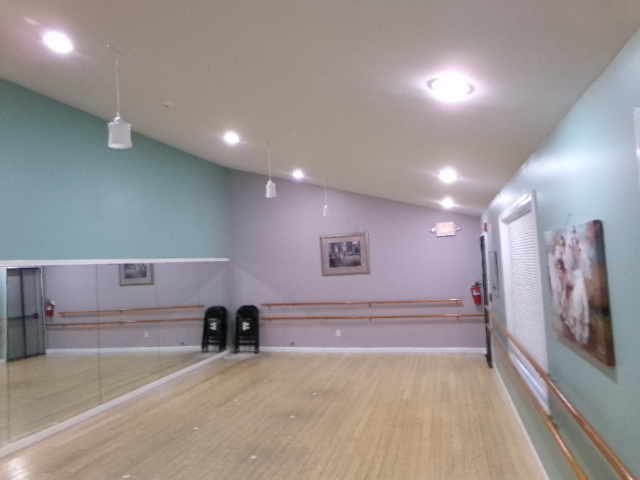 20’ x 32’
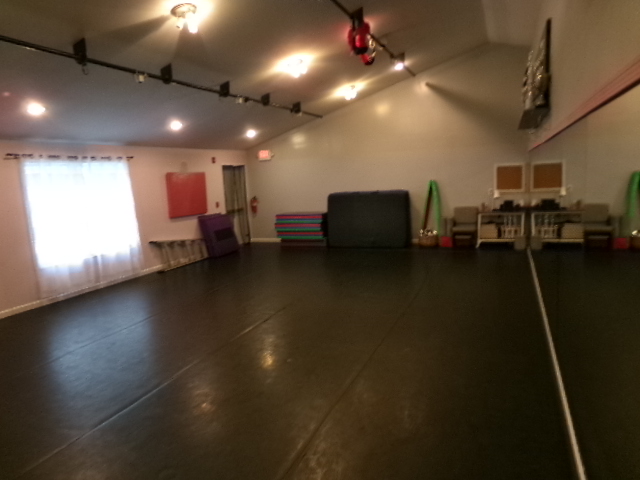 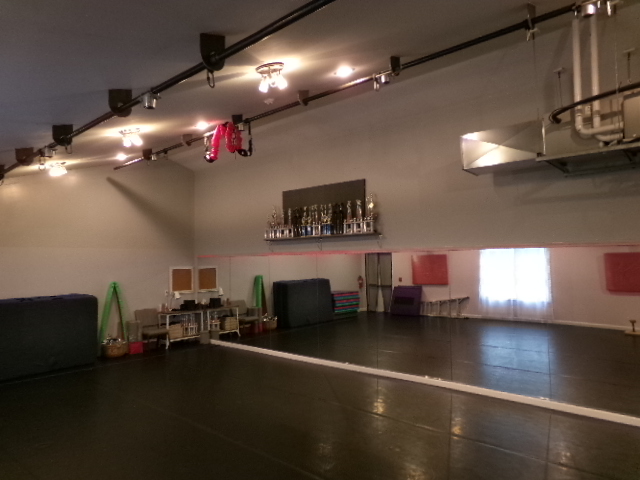 21’ x 32’
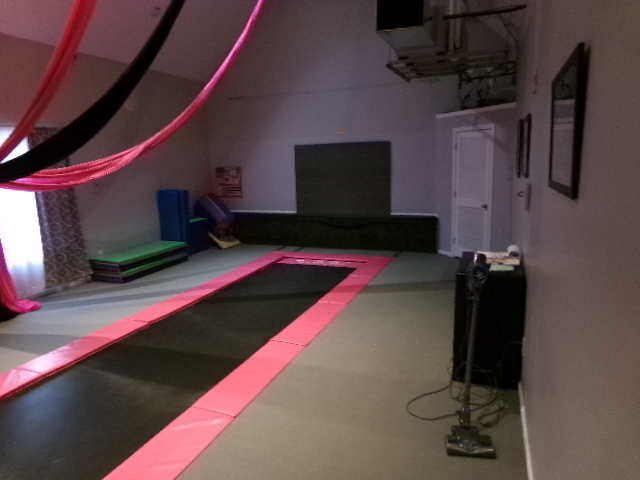 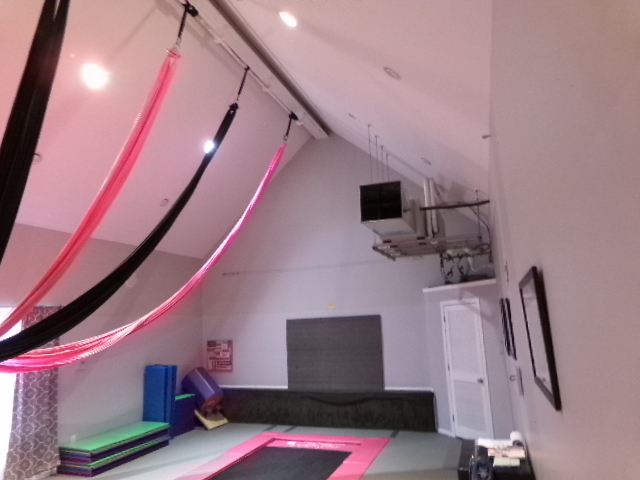 18’ x 30’
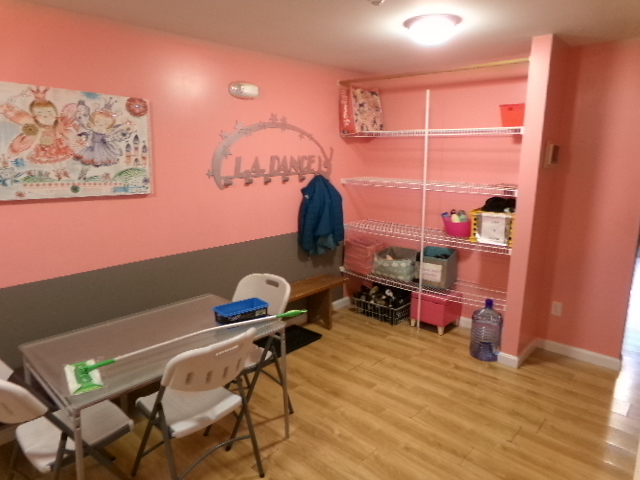 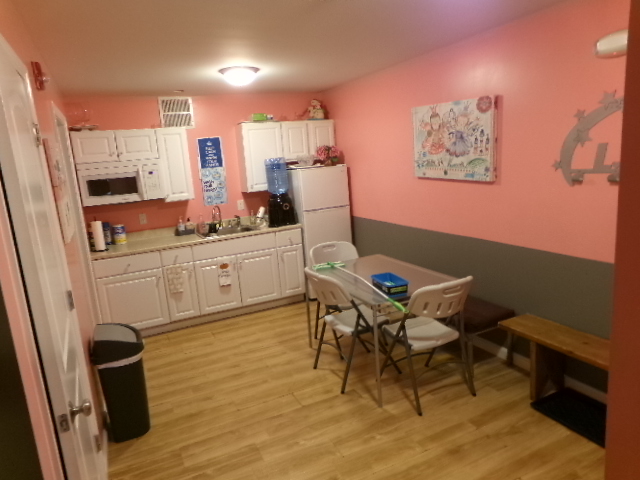 9’ x 17’
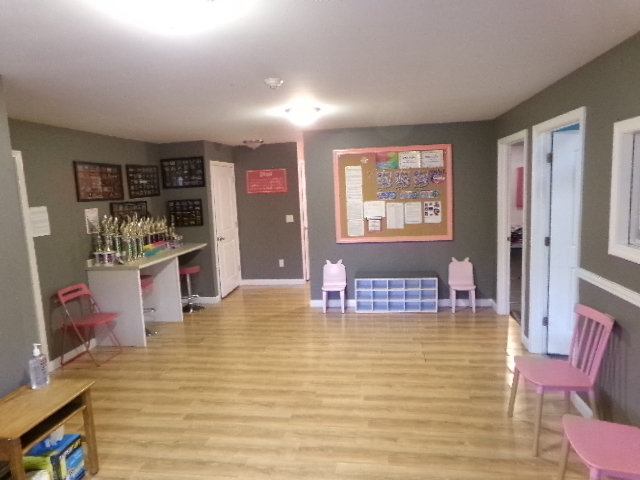 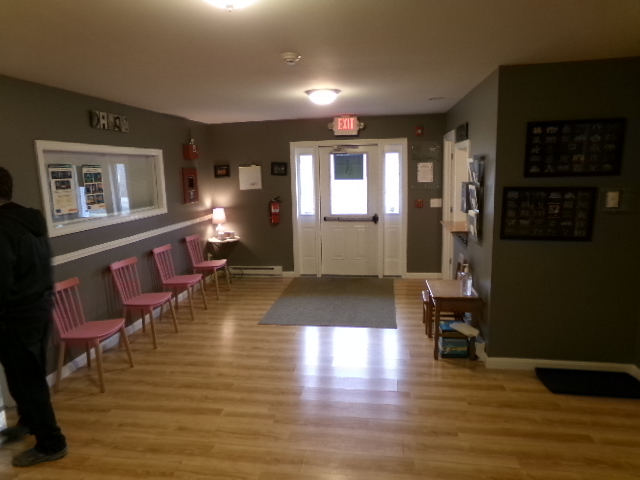 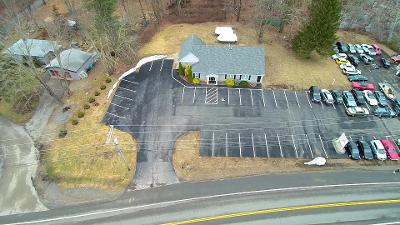 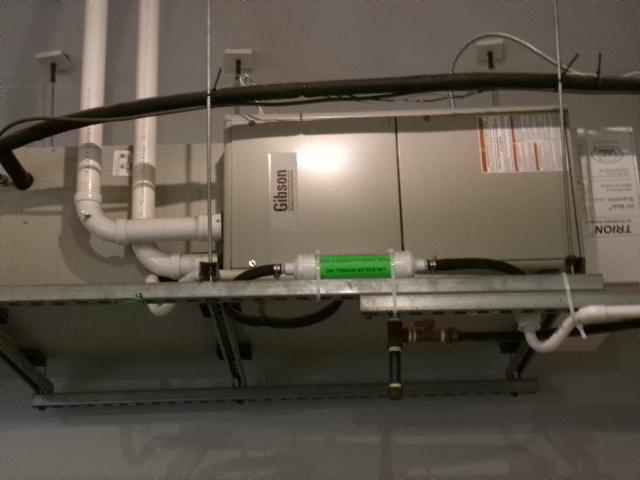 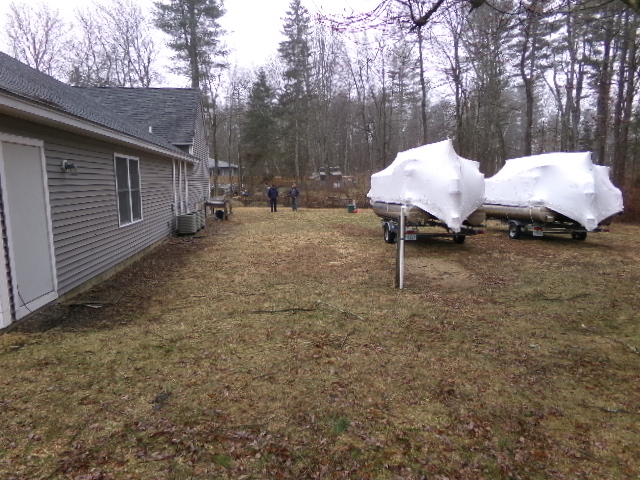 Retrofit
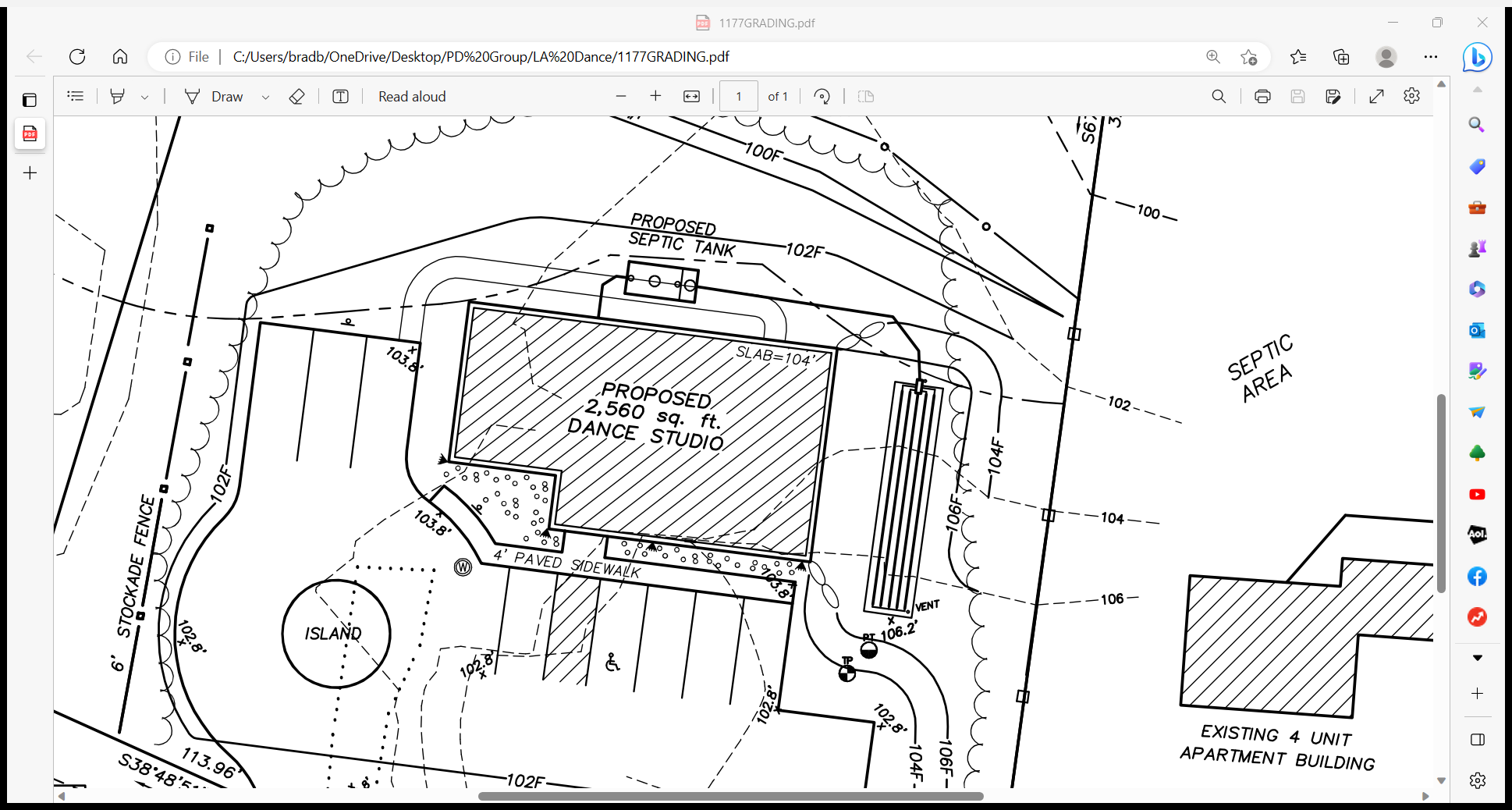 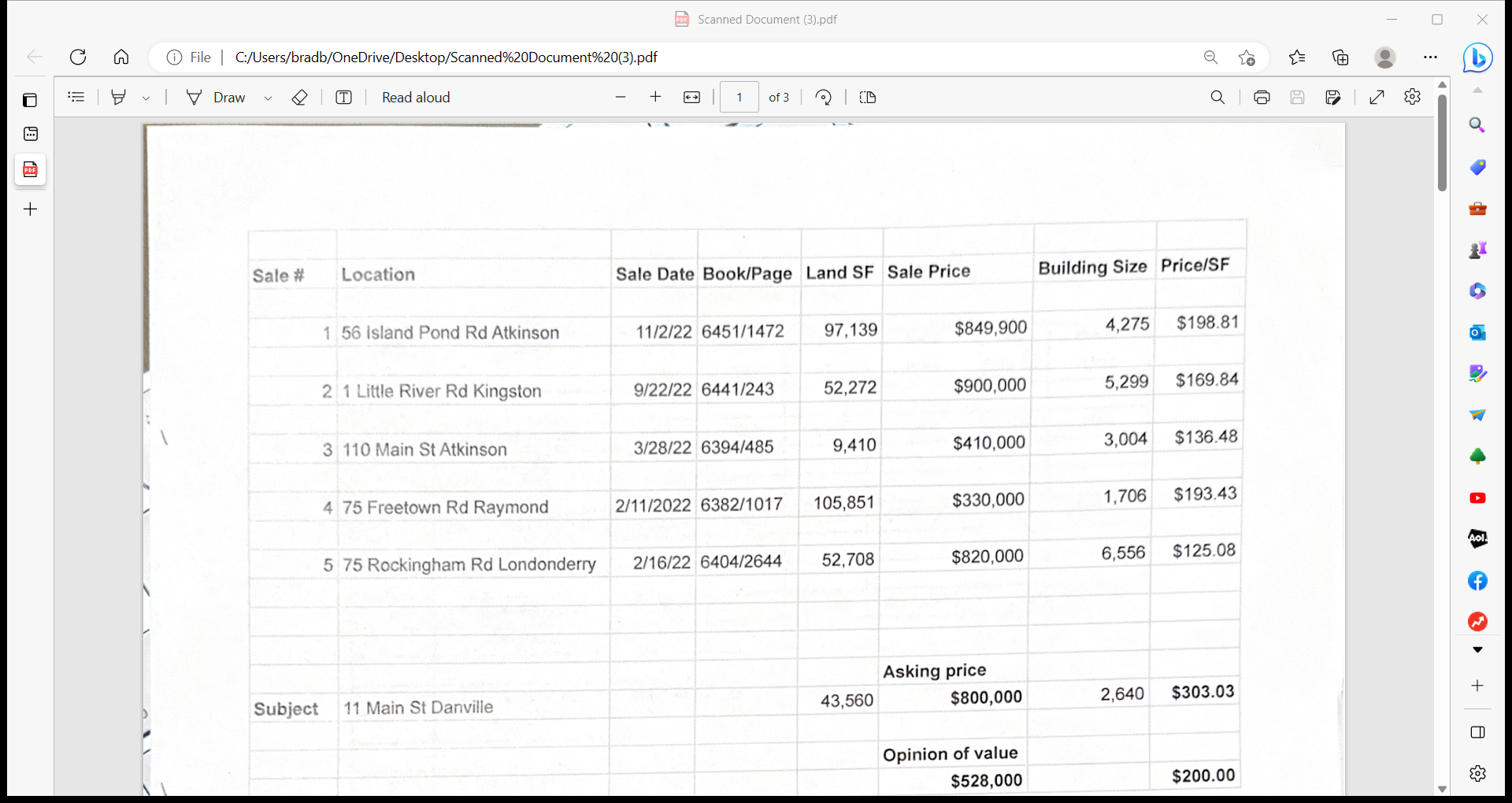